A modular approach to unclonable cryptography
Amit Behera,  Prabhanjan Ananth
UC Santa Barbara
Ben-Gurion University
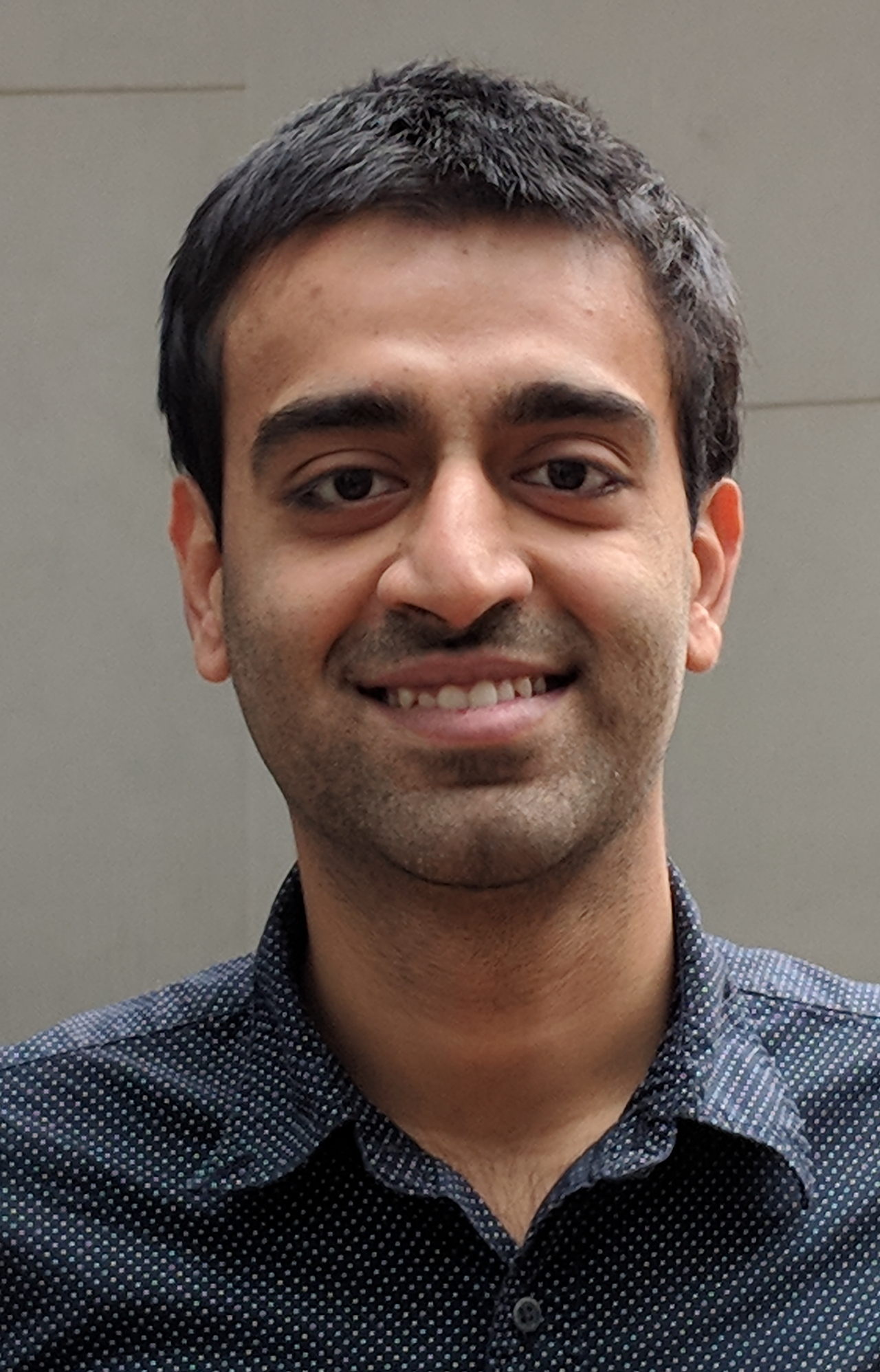 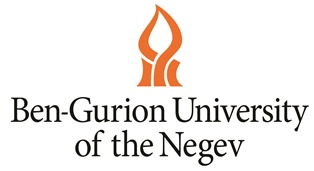 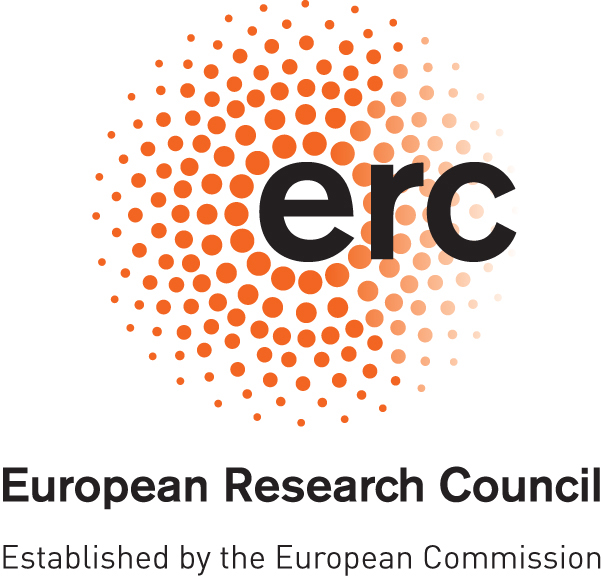 https://arxiv.org/abs/2311.11890
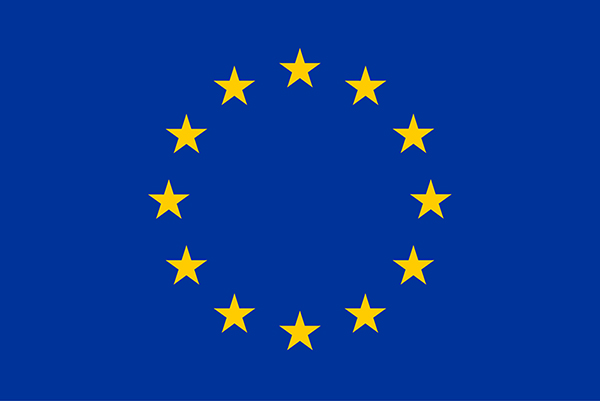 This work was co-funded by the European Union (ERC-2022-COG, ACQUA, 101087742).
Introduction
Unclonable
Quantum Cryptography
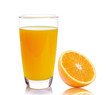 Quantum Orange 
No Cloning theorem.
Crypto primitives 
Unforgeable money, copy-protected program
[Wie83,..,Aar09,AC02,Zha21, AL21,CLLZ21,etc..]
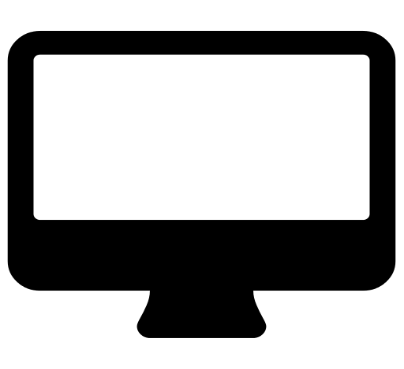 Quantum Computer
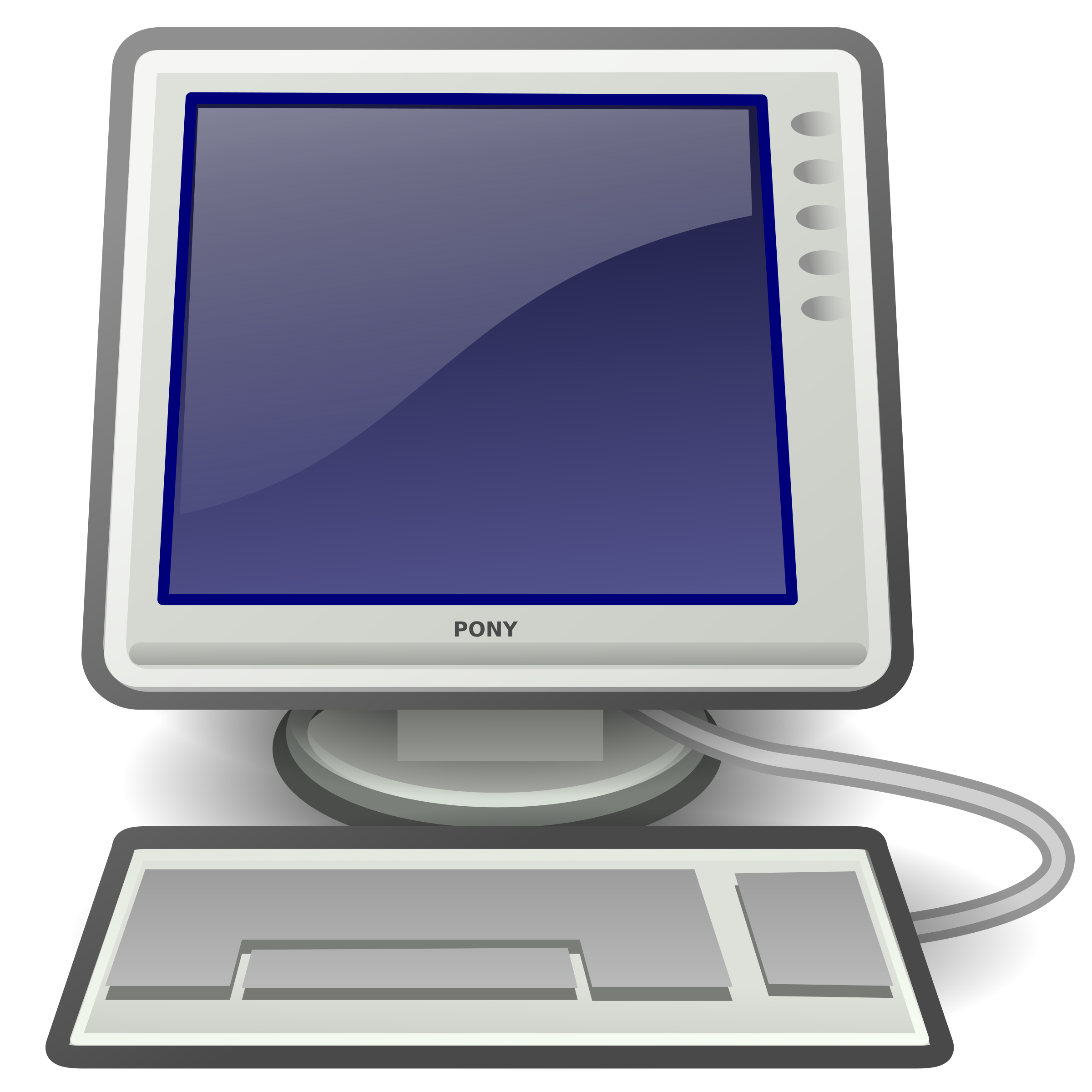 Classically 
not possible
[Speaker Notes: Again, I want to emphasize there is no classical analog for Unclonable cryptography]
Unclonable Cryptography
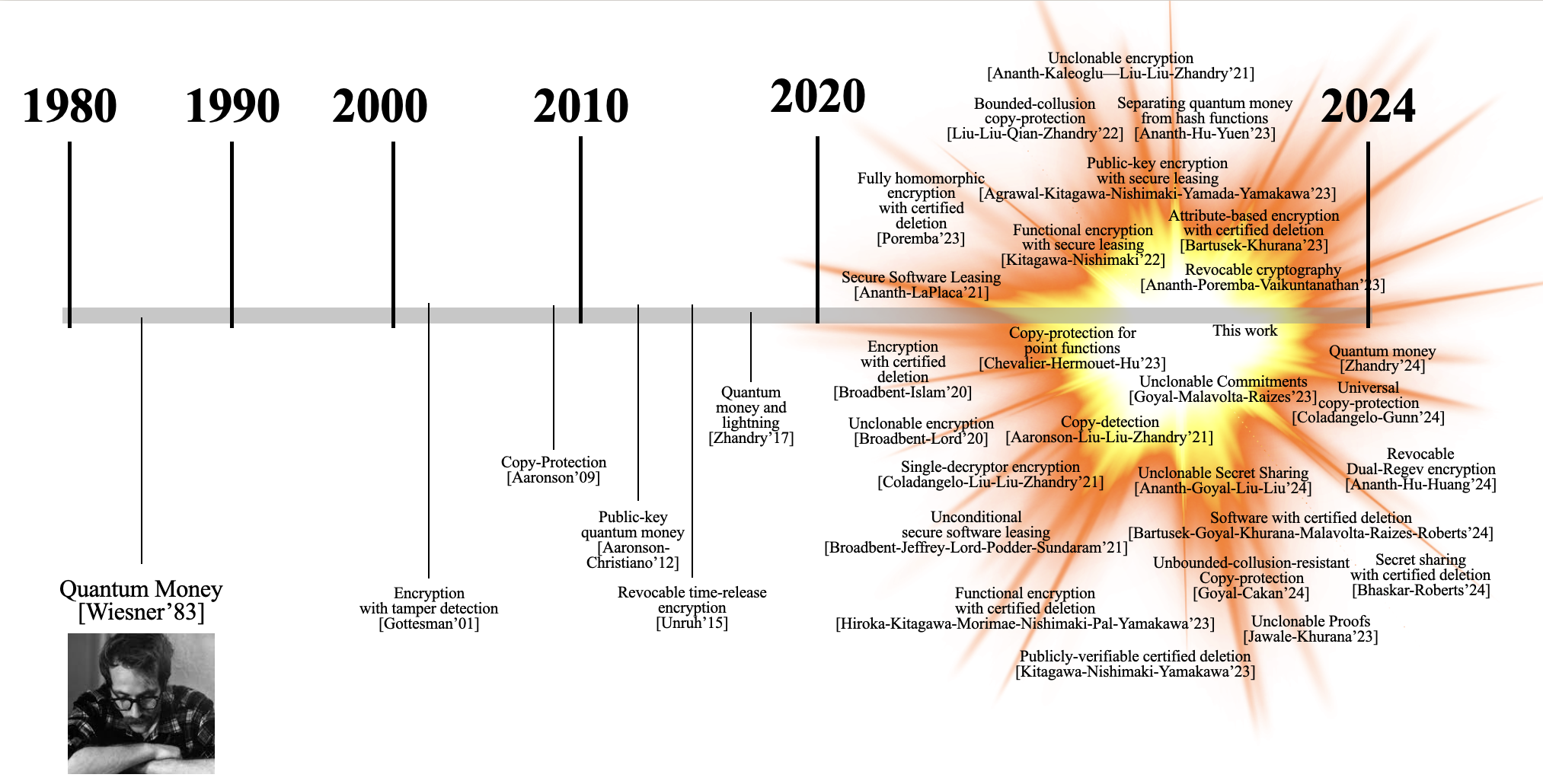 Foundational questions in unclonable cryptography
Unclonable Cryptography (UC)
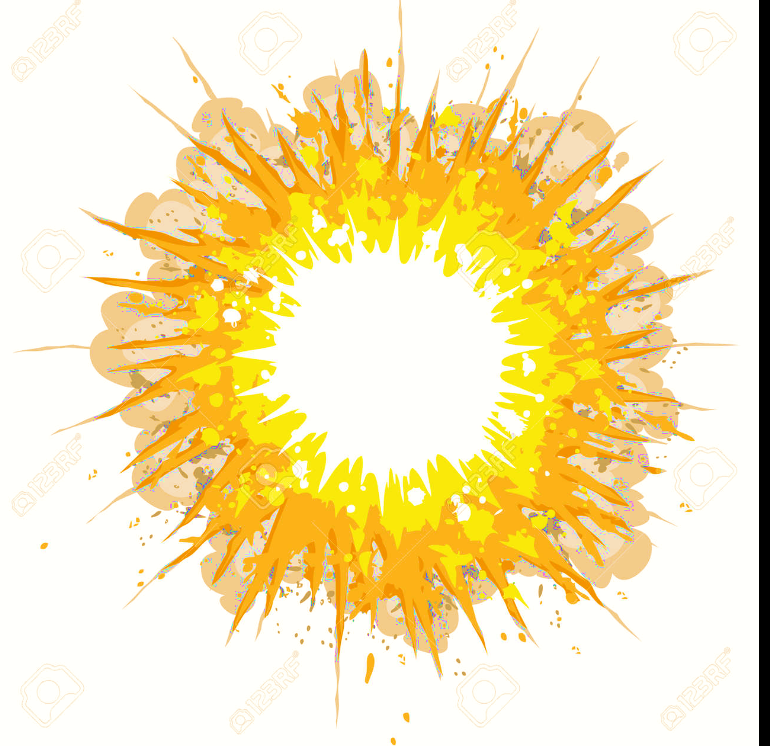 1980
1990
2000
2010
2020
2024
Revocable Cryptography
Revocable dual 
regev  encryption
Encryption with 
certified deletion
This work
Fully homomorphic encryption
 with certified deletion
Unclonable proofs
Unclonable secret sharing
Copy-detection
Single-Decryptor Encryption
Functional encryption 
with certified deletion
Secure software leasing
Quantum money and lightning
[Zhandry’17]
Secret sharing with
 certified deletion
Encryption with 
certified deletion
Copy-protection
[Aaronson’09]
Quantum money
[Wiesner’83]
Encryption 
with tamper-detection
[Gottesman’01]
Publicly verifiable 
certified deletion
Public key quantum money
[Aaronson-Christiano’12]
Revocable time-release encryption
[Aaronson-Christiano’12]
[Speaker Notes: Unclonable cryptography started in the 80s with the seminar work of Weisner, and remained pretty static untill 2010s when interstin in UC got reignited. In the last five years, there were an unprecendented number of works in UC.]
Quantum moneyUnforgeable money using quantum states
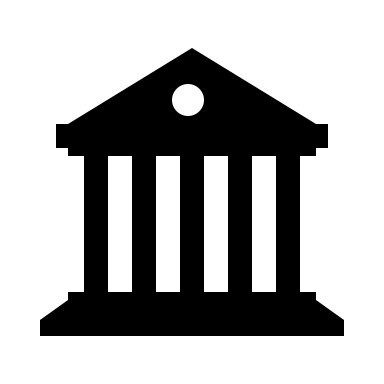 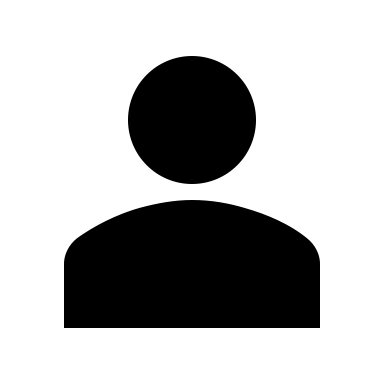 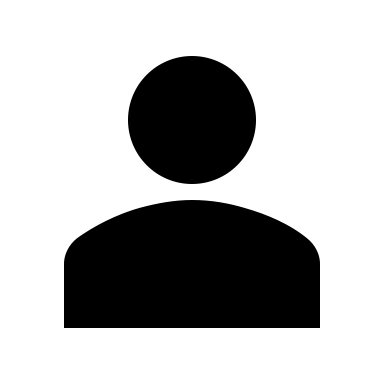 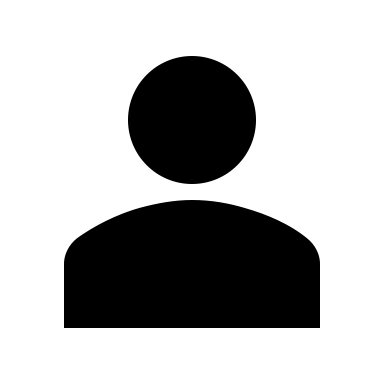 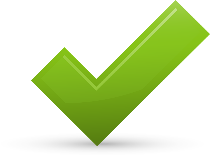 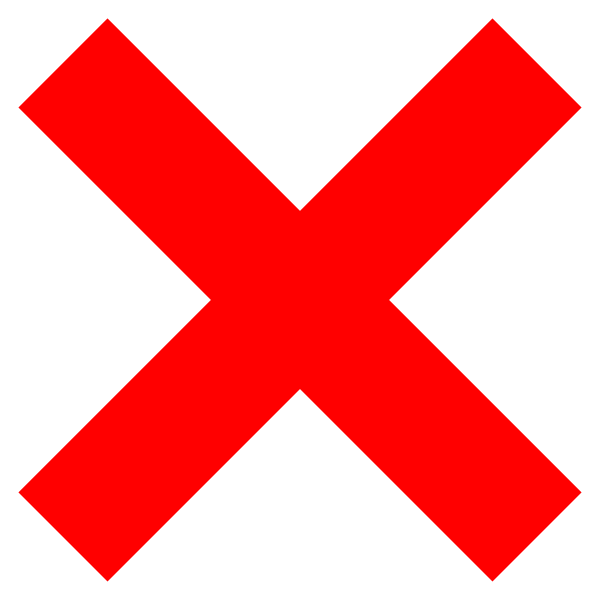 [Speaker Notes: We do not know how to instantiate iO from standard assumptions.]
Quantum moneyUnforgeable money using quantum states
Private Verification: Well understood!
Weisner’s construction [Wie’83], Security analysis [MVW’13], etc.
Can exist without one-way functions as well [Ji-Liu-Song’18].

Public Verification: Not so much!
Generic assumptions: Post-quantum indistinguishability obfuscation [Zhandry’17].
Sophisticated mathematical tools [Farhi-Gosset-Lutomirski-Shor’10, Kane-Sharif-Silverberg’22], etc.
[Speaker Notes: We do not know how to instantiate iO from standard assumptions.]
Open Problem
Publicly verifiable quantum money from other generic assumptions? 
(so far: only know from iO)
Quantum Copy-protection (Correctness)Aaronson’09
B
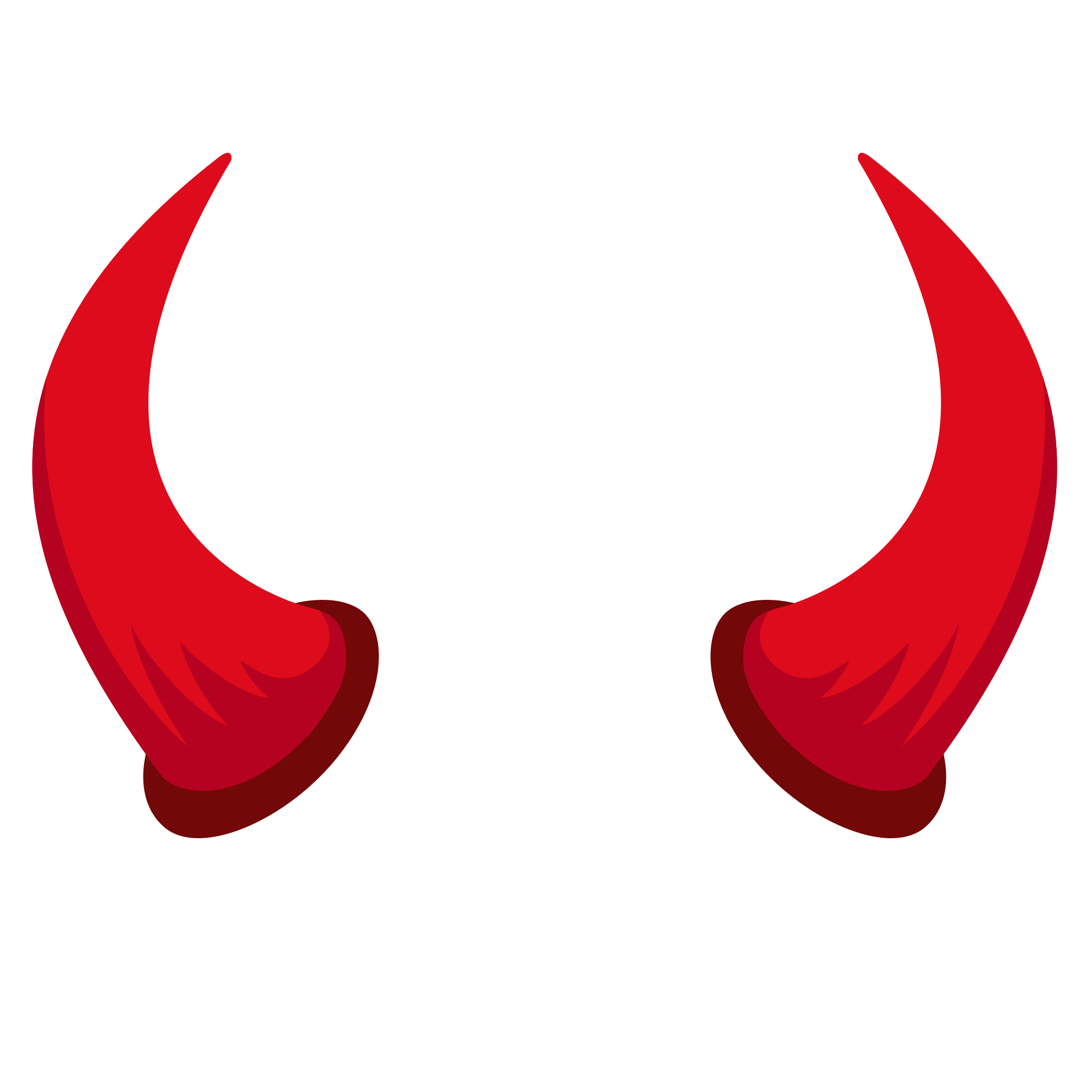 (A,B,C) are called a non-local adversary
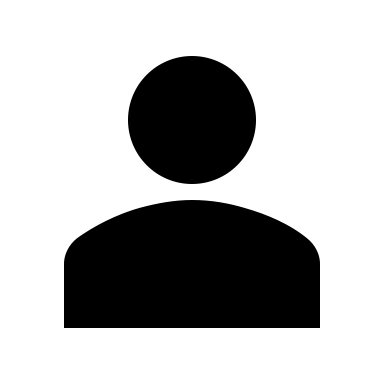 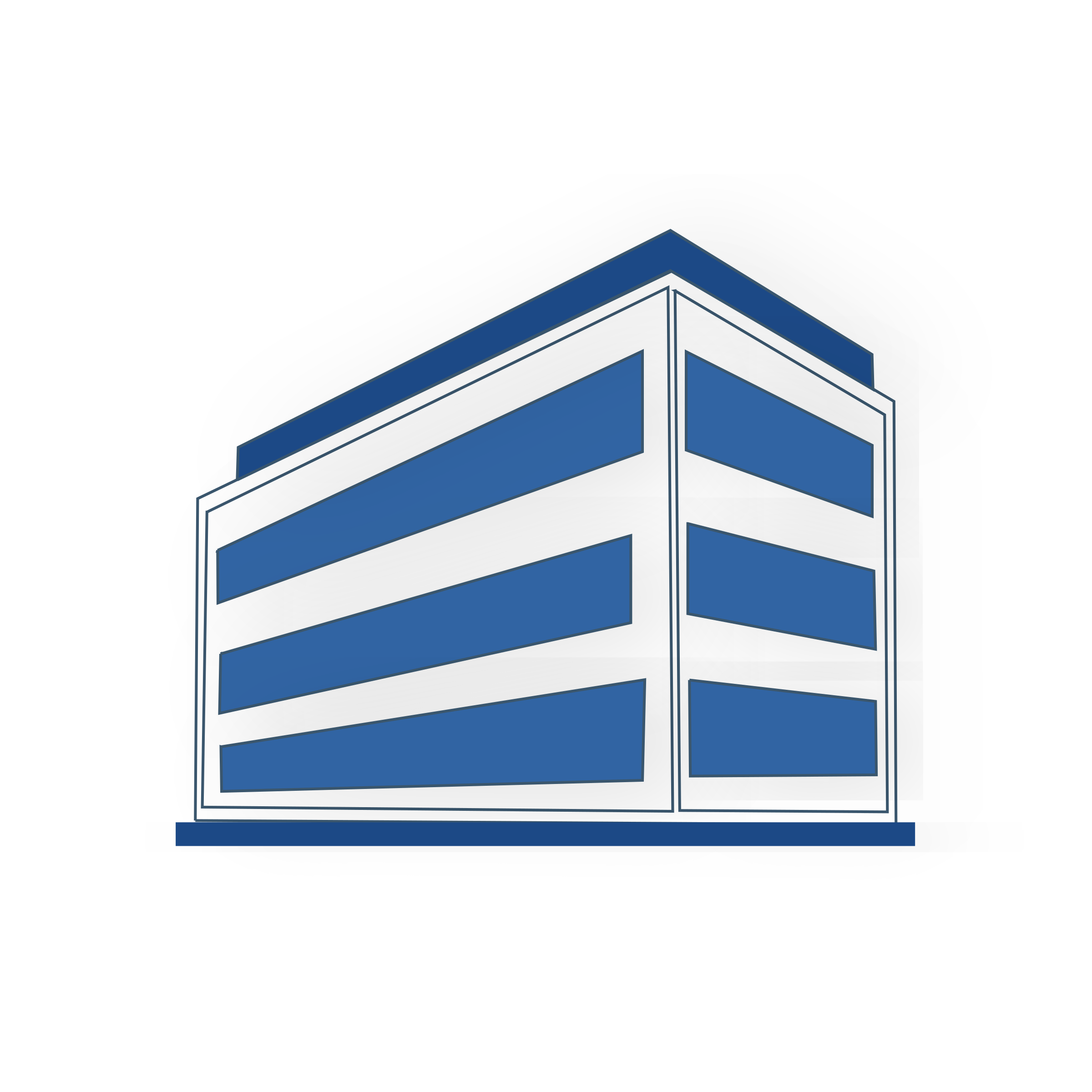 A
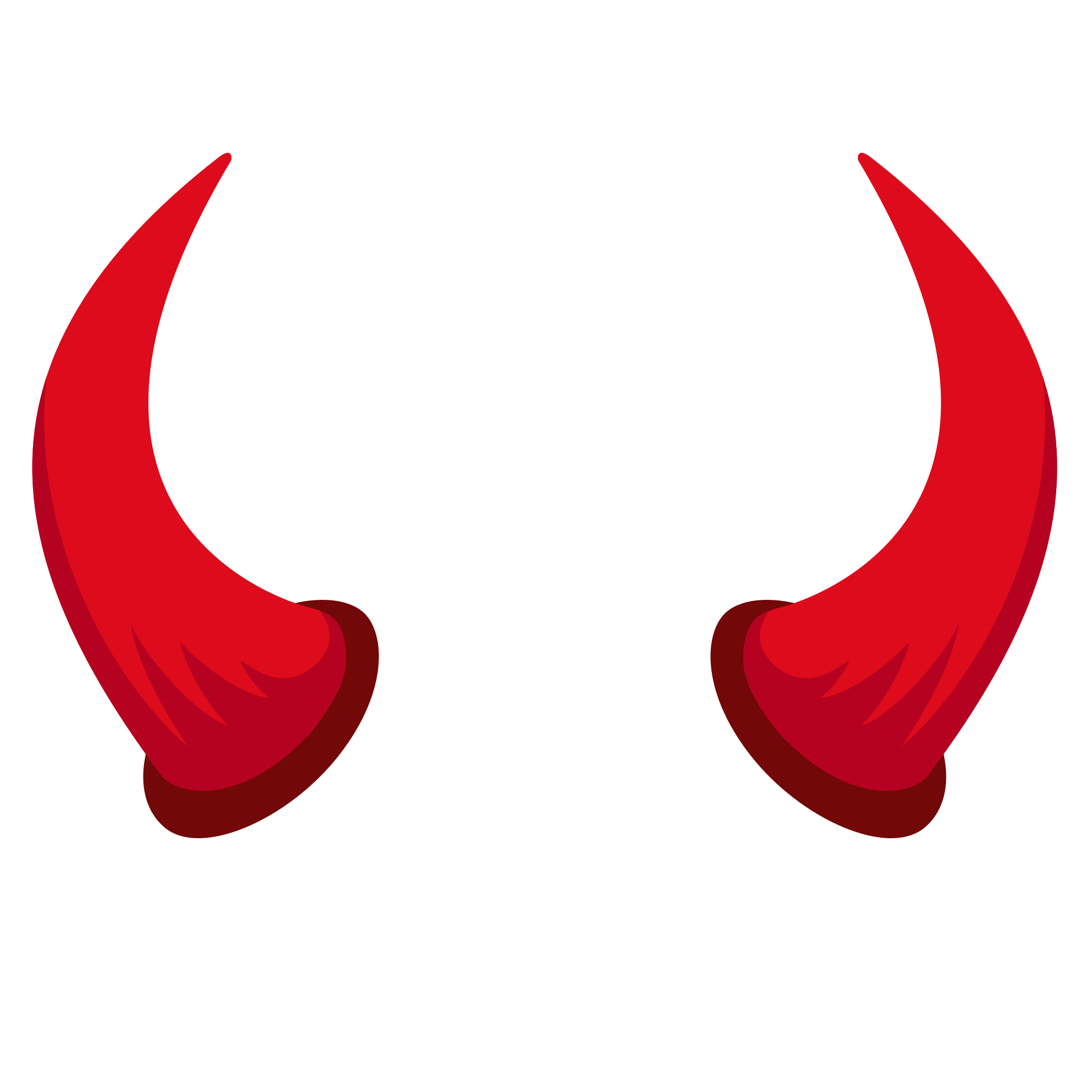 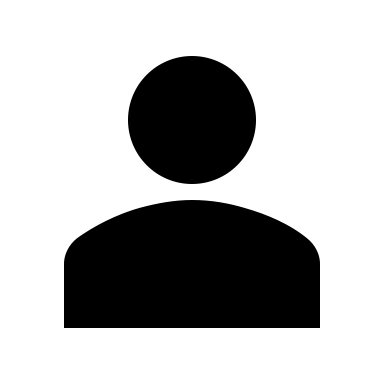 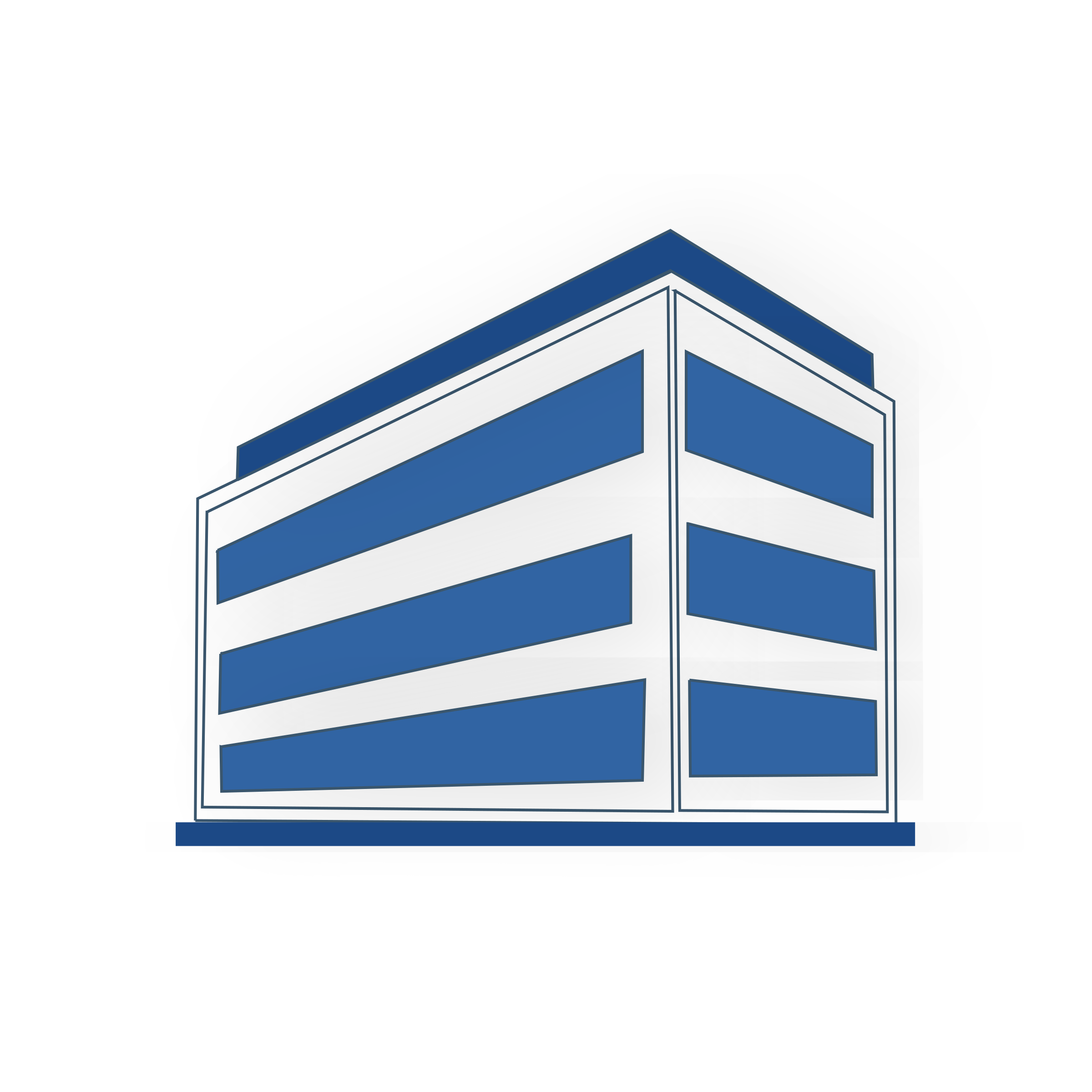 C
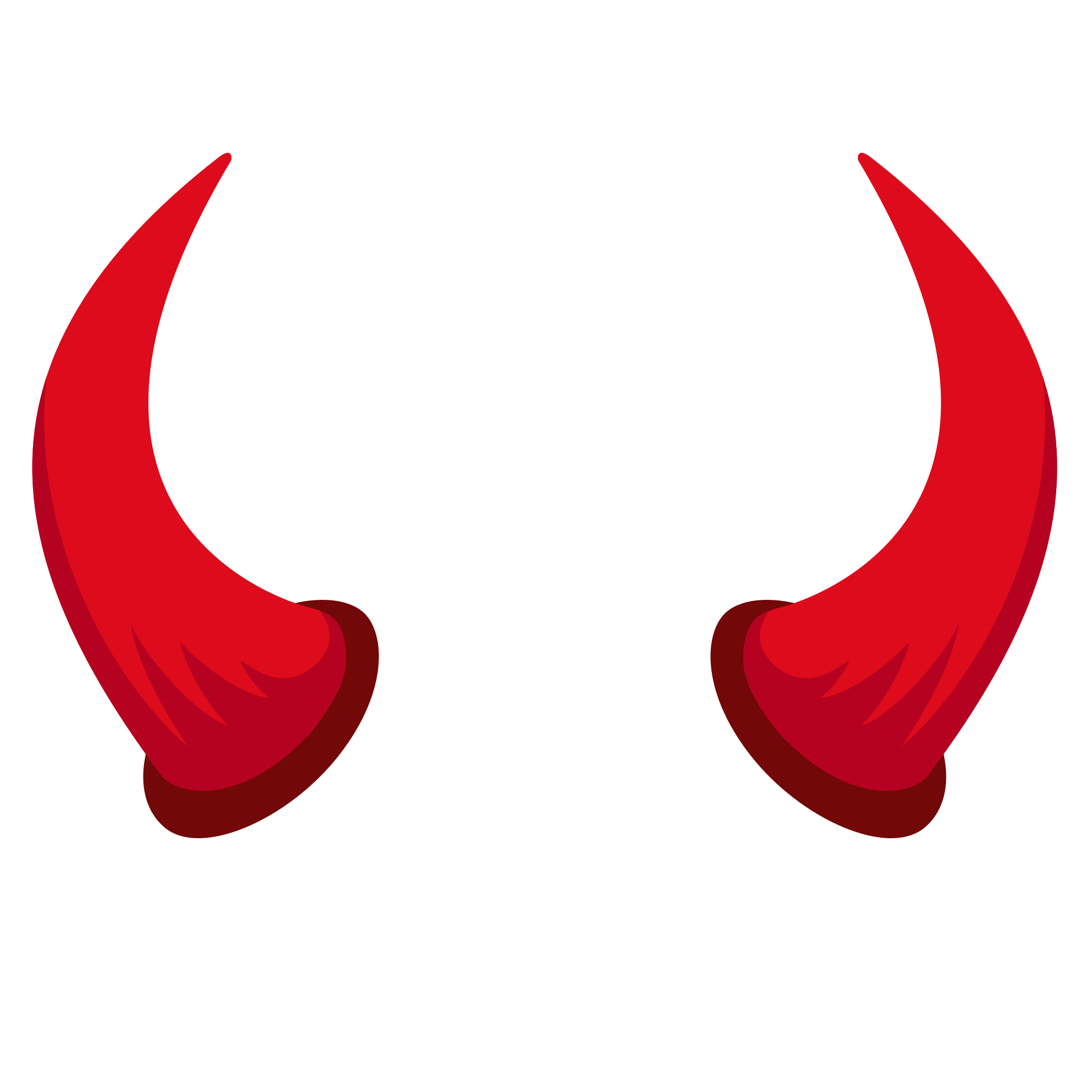 Challenger
Software company
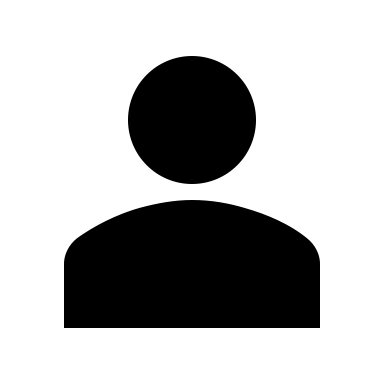 Challenger
[Speaker Notes: These kind of adversaries involving adversaries with no communication are called non local adversaries, taking a leaf from quantum non-local games.]
Important challenge distributions
Feasibility of Quantum Copy-protection
Learnable function: trivially impossible
[Ananth-LaPlaca’21]: Showed a class of unlearnable functions that cannot be copy-protected.
Pseudorandom functions: [Coladangelo-Liu-Liu-Zhandry’22]
Point functions: [Coladangelo-Majenz-Poremba’20, Ananth-Kaleoglu-Liu-Liu-Zhandry’22, Ananth-Kaleoglu-Liu’23].
Which classes of functionalities can be copy-protected?
[Speaker Notes: Different adversarial structures compared to usual cryptographic primitives.
Many traditional techniques are not applicable.

Feasibility: Hard to find]
Feasibility of Quantum Copy-protection
Impossible
Learnable functionalities
Possible
Evasive functions
Signing functionalities
[Liu-Liu-Qian-Zhandry’22]
[Ananth-LaPlaca’21]
Point functions
[Chevalier-Hermouet-Vu’23]
PRFs, 
Decryption functionalities
[Coladangelo et al 21]
Which classes of functionalities can be copy-protected?
[Speaker Notes: Different adversarial structures compared to usual cryptographic primitives.
Many traditional techniques are not applicable.

Feasibility: Hard to find]
Unclonable Encryption (Syntax)Broadbent-Lord’19
Encryption with quantum ciphertext
User
Encryptor
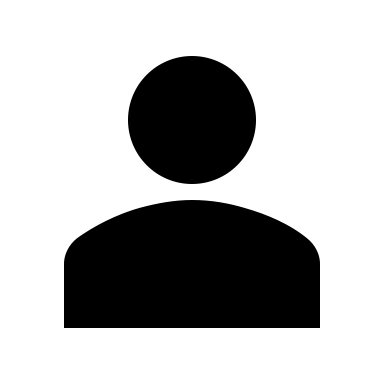 [Speaker Notes: Tuplet of quantum polytime algorithms (Keygen, Enc, Dec)]
Unclonable Search Security
Challenger
B
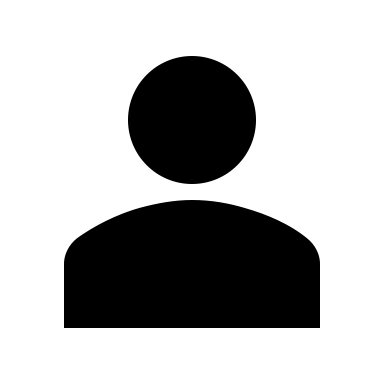 Challenger
A
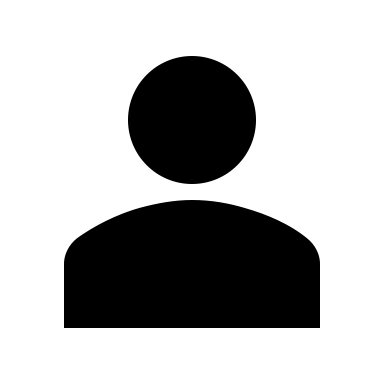 Challenger
C
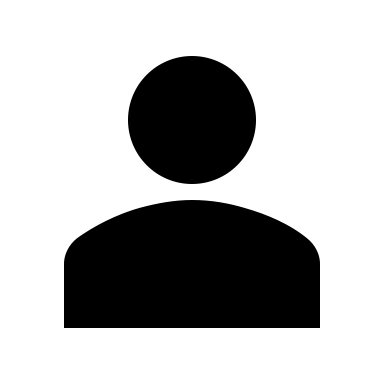 Winning condition
Unclonable Indistinguishable Security
Challenger
B
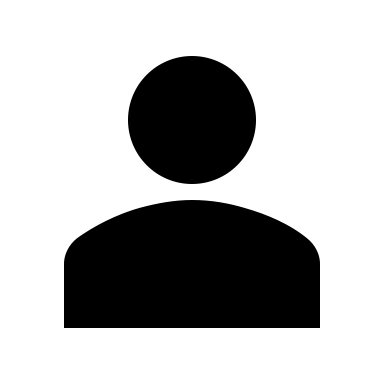 Challenger
A
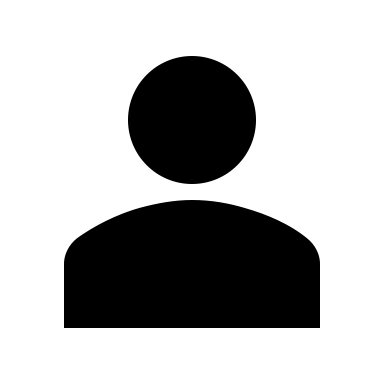 Challenger
C
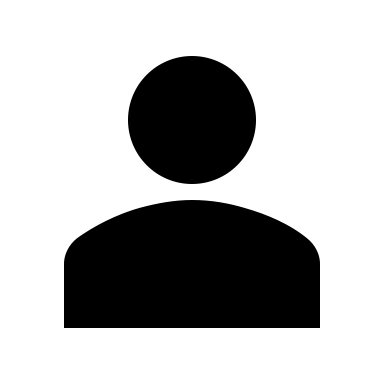 Winning condition
[Speaker Notes: Similarly, we can also define Unclonable indistinguishability security where the main difference is that there is puncture points for B and C are the same.]
Unclonable Indistinguishable Security
B
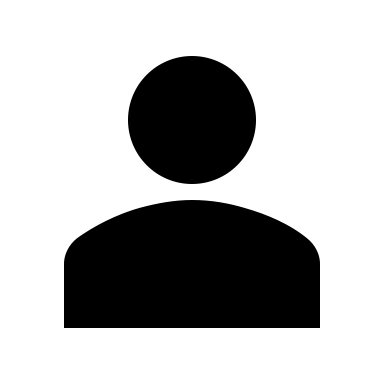 Encryptor
A
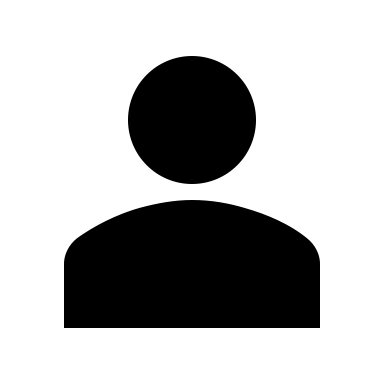 C
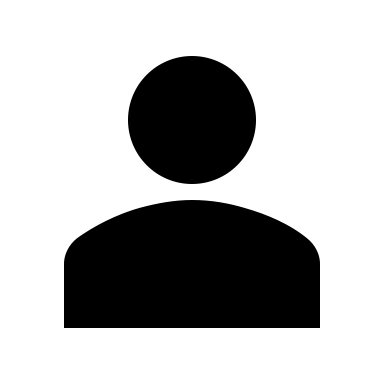 Feasibility of unclonable Encryption
Open Problem
Unclonable-indistinguishability in the plain model. 
Feasibility or impossibility?
[Speaker Notes: So the question that remains open here is constructing unclonable indistingiushable encryption in plain model.]
Summary of open problems
Quantum Money:
Public-key quantum money from generic assumptions (other than iO).

Copy-Protection:
Characterizing the class of copy-protectable functionalities.

Unclonable Encryption: 
Feasibility or impossibility of unclonable-indistinguishable encryption in the plain model.
Need of the hour: Better abstraction!
Summary of open problems
Public quantum money
Quantum Copy protection
Unclonable (indistinguishable) encryption
Feasibility or infeasibility in the plain 
model
Improving the generic assumption from iO
[Speaker Notes: In summary the main open questions are finding construction of public quantum money from other generic assumptions, pushing and characterizing the feasibility of copy protection, and finally building unclonable encryption in the plain model.
Existing results face similar barriers and rely on similar techniques. This lack of modularity makes it hard to get feasibiility results. Hence we need a better abstraction, which is what we address in this work.

And this is the line of research we pursue in this work.]
Need of the hour: Better abstraction
Is there a single tool that resolves some of these questions?
Inspiration from Classical Cryptography
Indistinguishability Obfuscation (iO)
[Garg-Gentry-Halevi-Raykova-Sahai-Waters’13]

Revolutionized classical cryptography
Round complexity of secure multiparty computation 
[Garg-Gentry-Halevi-Raykvova’13,...] 
Succinct randomized encodings 
[Bitansky-Garg-Lin-Pass-Seth-Telang’13,Canetti-Holmgren-Jain-Vaikuntanathan’13,Bishop-Koppula-Waters’15] 
Instantiability of random oracle model 
[Rothblum-Rothblum-Kalai’16] 
Advanced encryption systems for Turing machines and RAM machines 
[...,Ananth-Sahai’16,...]
[Speaker Notes: Indeed, a similar line of work has been proven fruitful in classical cryptography where the advent of iO produced a great number of feasibility results.]
Unclonable Pucturable Obfuscation (UPO)
A new abstraction
Unclonable Pucturable Obfuscation (Syntax)
Circuit classes of interest
Only requires a correctness guarantee so includes all circuit classes!
Unclonable Puncturable Obfuscation Security(Independent security)
B
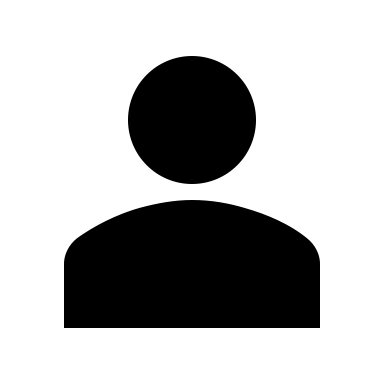 Challenger
A
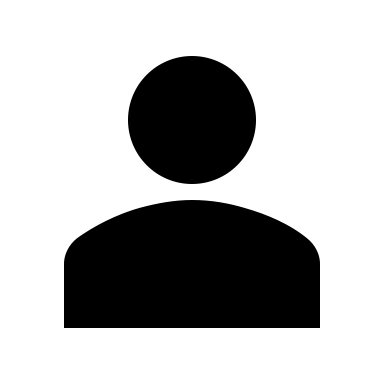 C
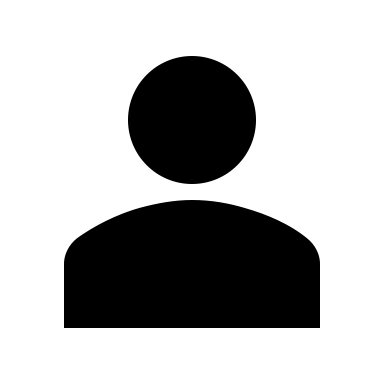 [Speaker Notes: We can also think of other challenge distributions on x_B and x_C where x_B and x_C can be arbitrarily correlated. One such challenge distribution is the identical challenge distribution where x_B and x_C are the same string.]
Unclonable Puncturable Obfuscation Security(Identical Challenge)
B
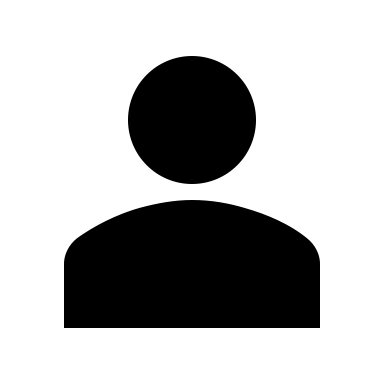 Challenger
A
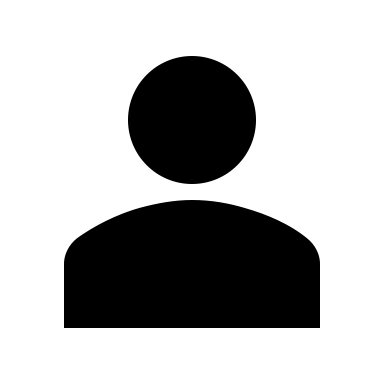 C
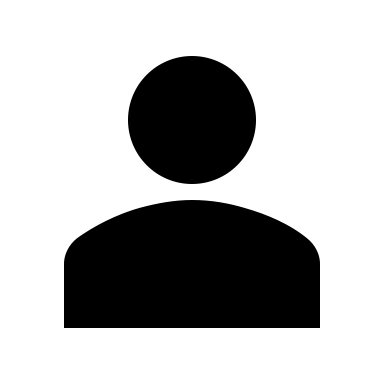 [Speaker Notes: In the identical challenge security, we can also define UPO security for identical challenges where the main difference is that there is puncture points for B and C are the same.]
Applications of UPO
Puncturable function classes.
[Speaker Notes: (Uptill correctness) this is the same as what we saw before with puncturable circuit classes and therefore includes all functionalities, but next we also require the puncturable security definition.]
Common puncturable functionalities
Puncuturable PRF.

Puncturable Digital signatures.

Puncturable encryption.
Quantum Copy-Protection: prior works
UPO applications
Impossible
Possible
Learnable functionalities
This work
Puncturable
     functionalities
Evasive functions
Signing functionalities
[Liu-Liu-Qian-Zhandry’22]
[Ananth-LaPlaca’21]
Point functions
[Chevalier-Hermouet-Vu’23]
PRFs, 
Decryption functionalities
[Coladangelo et al 21]
k-point functions
Evasive function class 
with exactly k preimages of 1’s.
[Speaker Notes: This is what the picture looked for Copy protection before UPO. UPO showed that not just PRF, signing and decryption functionalities all puncturable function classes are copy-protectable. It also pushed the feasability landscape in the evasive regime as it shows that not just point functions but  k-point functions are also copy protectable, where for any k, k-point functions are a functiion class of all boolean functions with exactly k-preimages of 1.]
Other applications
UPO + other well-studied assumptions imply:

Unclonable encryption.
First feasibility results in the plain model.
Public quantum money. 
Previous works use incomparable assumptions.
[Speaker Notes: Not just copy-protection but UPO implies UE and Public quantum money. This demonstrates that UPO is indeed an useful tool for Unclonable cryptography.]
Construction
Direct Construction of UPO
UPO exists assuming:
Post-quantum iO.
Learning with Errors.
Simultaneous Inner Product Conjectures (Two different versions).
Subsequent and Concurrent Works
[Coladangelo-Gunn’23] Quantum state indistinguishability obfuscation (quantum state iO):

Application: Copy-protection for decision and search puncturable functionalities.

Construction: in the oracle model [Coladangelo-Gunn’23, Bartusek-Brakerski-Vaikuntanathan’24].
UPO from Quantum State indistinguishability Obfuscation (QSiO)
Quantum state iO + unclonable encryption for bits
UPO
[Speaker Notes: This gives evidence that UPO could be an weaker assumption than QsiO]
Technical section: How to use UPO
Case study: Copy-protection of puncturable function classes.
Copy-protection security
B
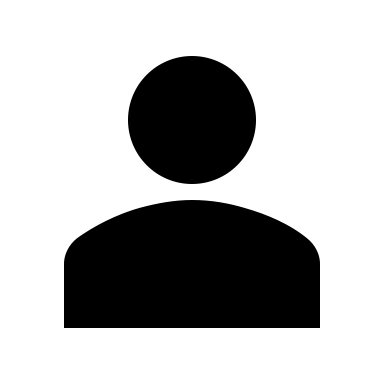 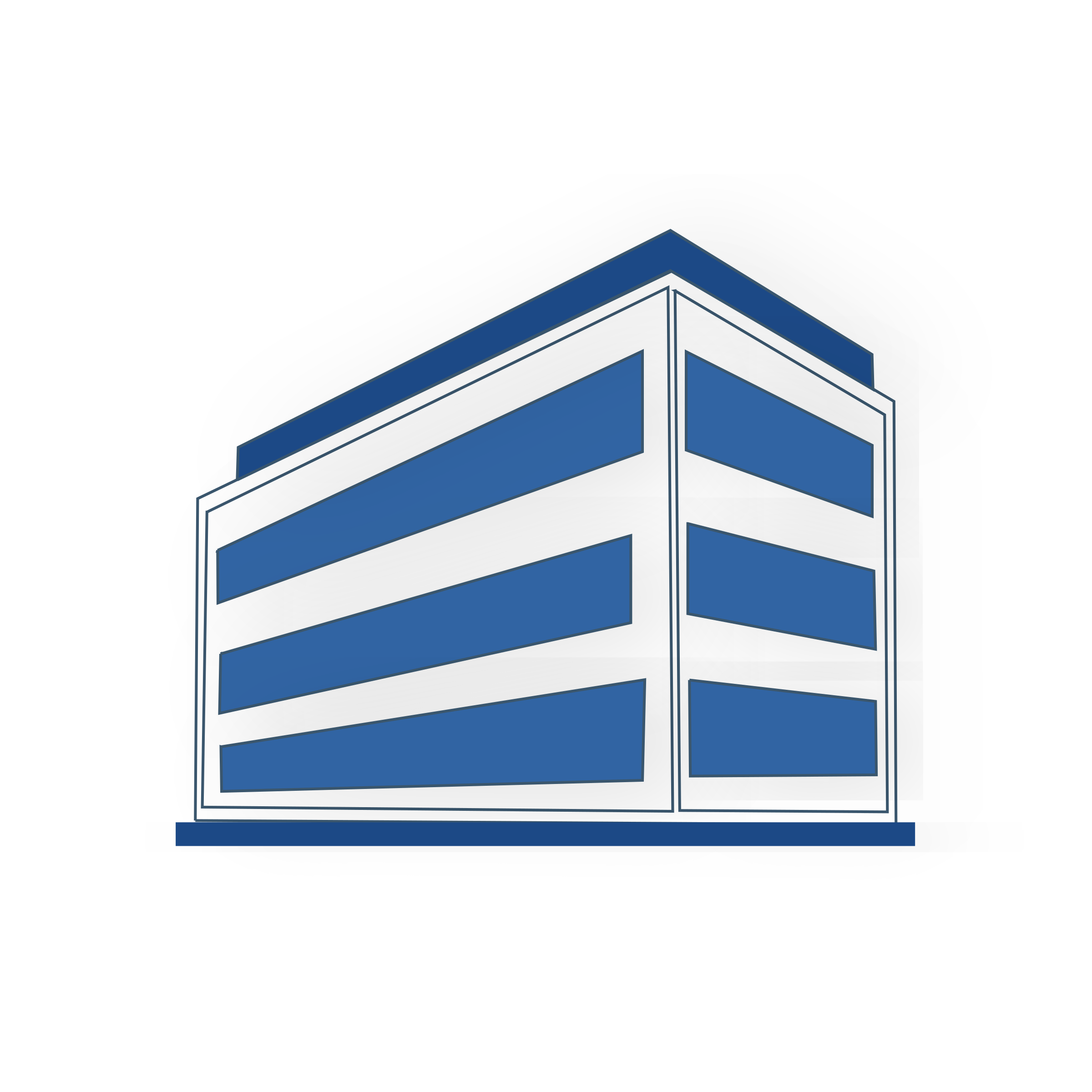 A
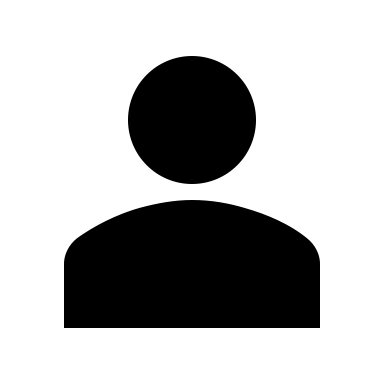 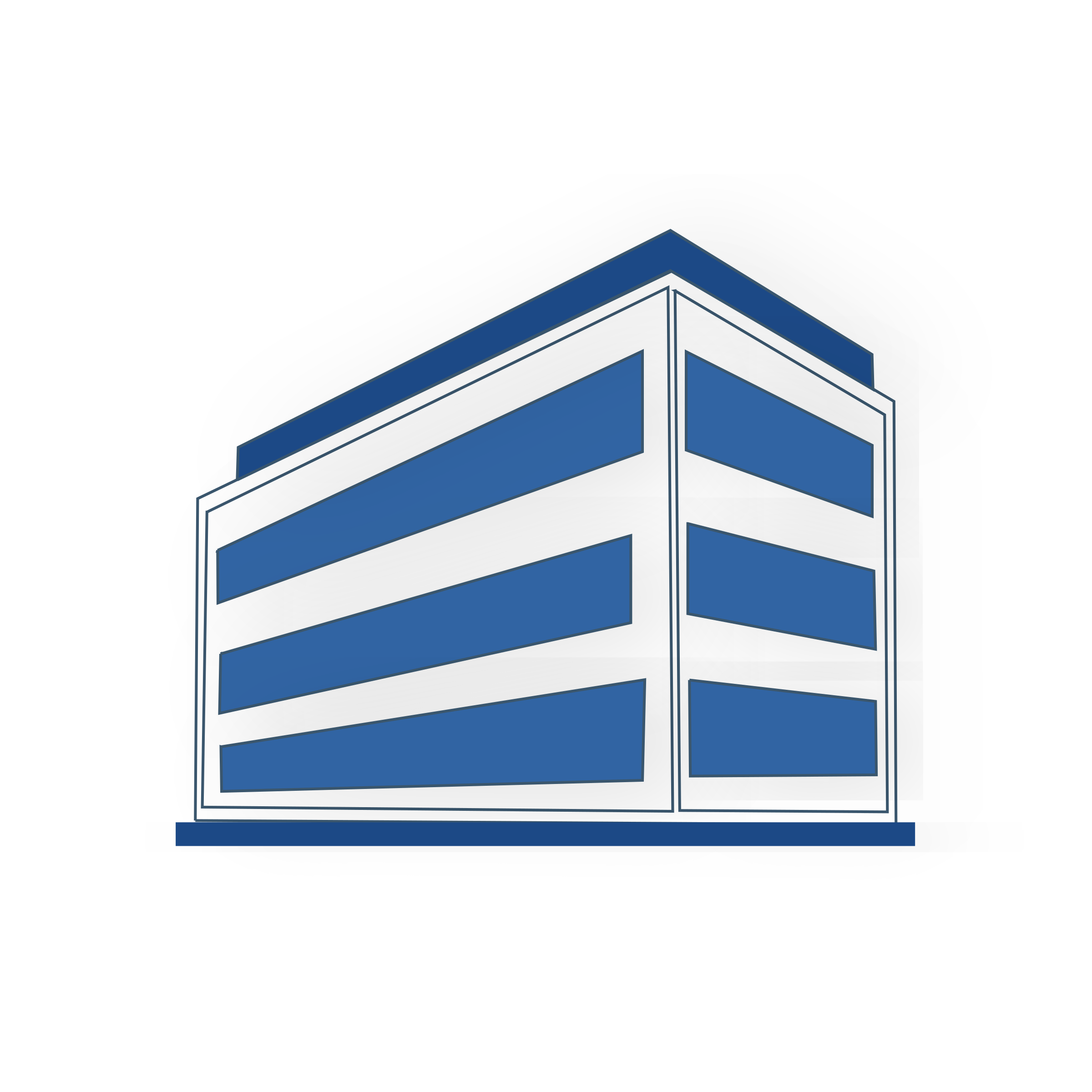 C
Challenger
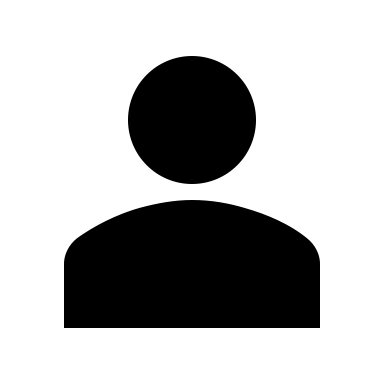 [Speaker Notes: The intuition being under UPO, it should not be possible to distinguish between the punctured circuit and the unpunctured circuit. By puncturing security, one cannot win in the punctured case and therefore by an hybrid argument this should hold even in the unpunctured true game. But traditional hybrid argument does not work in the non-local case. So here is what we do.]
Reduction to UPO security(A’,B’,C’) against UPO
Reduction to UPO security(A’,B’,C’) against UPO
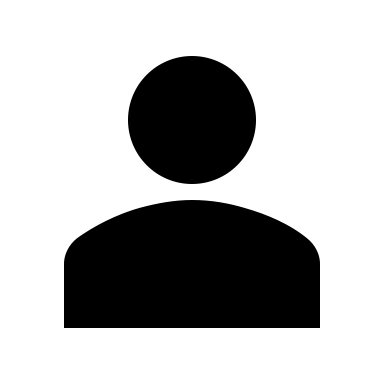 Challenger
A’
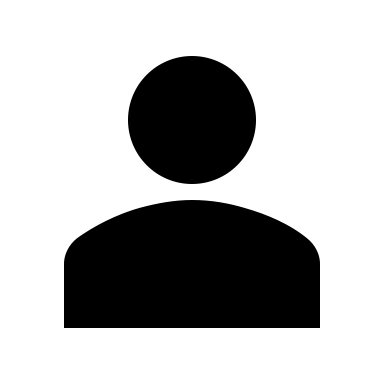 0 if B succeeds
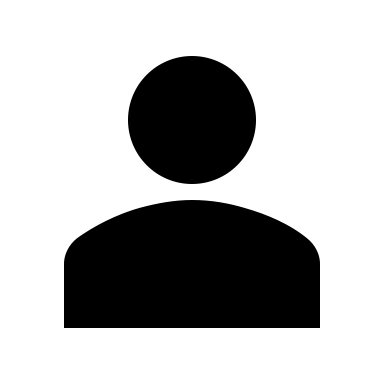 0 if C succeeds
Reduction to UPO security(A’,B’,C’) against UPO
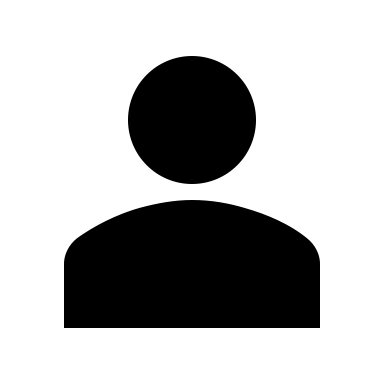 Challenger
A’
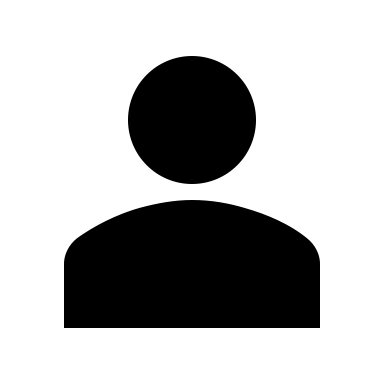 0 if B succeeds
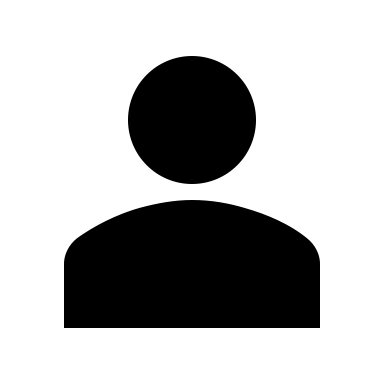 0 if C succeeds
Reduction to UPO security(A’,B’,C’) against UPO
UPO
Challenger
UPO
Challenger
Reduction to UPO security(A’,B’,C’) against UPO
B’
Outputs
 0         if  B succeeds
 1         if  B fails
UPO
Challenger
UPO
Challenger
C’
Outputs
 0         if  C succeeds
 1         if  C fails
Reduction to UPO security(A’,B’,C’) against UPO
Same view for 
A,B,C as CP game
B’
Outputs
 0         if  B succeeds
 1         if  B fails
b=0
UPO
Challenger
UPO
Challenger
C’
Outputs
 0         if  C succeeds
 1         if  C fails
Reduction to UPO security(A’,B’,C’) against UPO
Puncturing security
B’
Outputs
 0         if  B succeeds
 1         if  B fails
b=1
UPO
Challenger
UPO
Challenger
C’
Outputs
 0         if  C succeeds
 1         if  C fails
Putting the two cases together
Reduction to UPO security(A’,B’,C’) against UPO
Same view for 
A,B,C as CP game
B’
Outputs
 0         if  B succeeds
 1         if  B fails
b=1
UPO
Challenger
UPO
Challenger
C’
Outputs
 0         if  C succeeds
 1         if  C fails
Reduction to UPO security(A’,B’,C’) against UPO
B
b=0
B’
Challenger
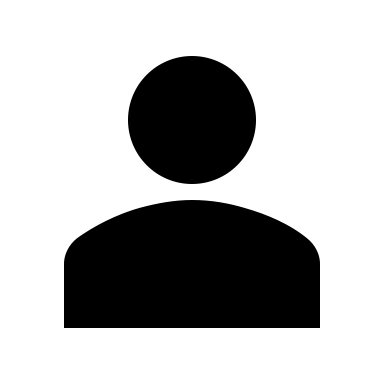 Challenger
A’
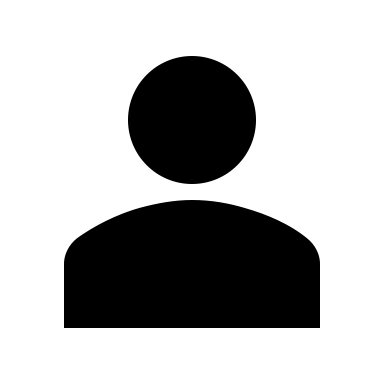 0 if B succeeds
C
C’
Challenger
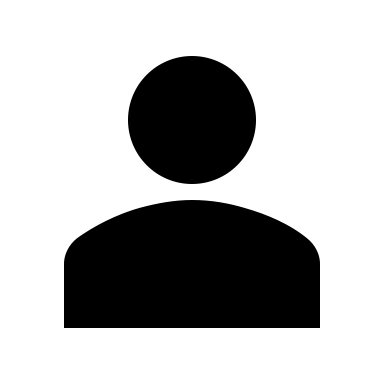 Same view for 
A,B,C as CP game
0 if C succeeds
[Speaker Notes: Same as saying 1 if B fails]
Reduction to UPO security(A’,B’,C’) against UPO
B
b=0
B’
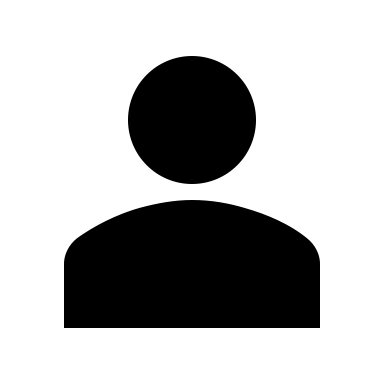 Challenger
A’
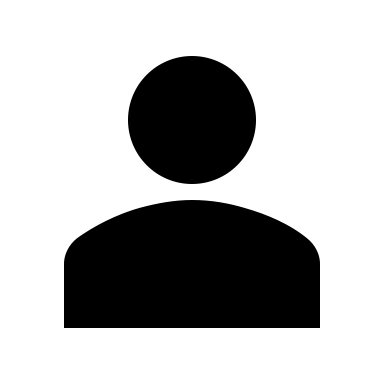 0 if B succeeds
C
C’
A
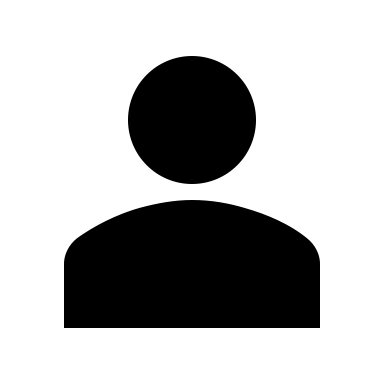 Same view as for A,B,C
0 if C succeeds
Reduction to UPO security(A’,B’,C’) against UPO
B
b=1
B’
Challenger
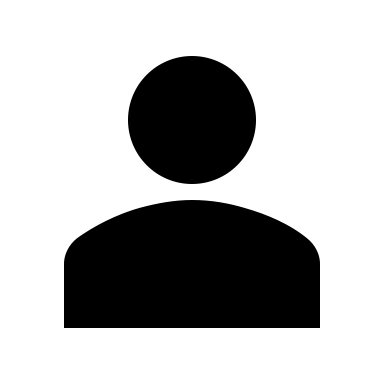 Challenger
A’
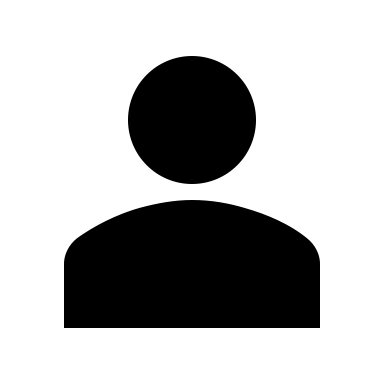 1 if B fails
C
C’
Challenger
A
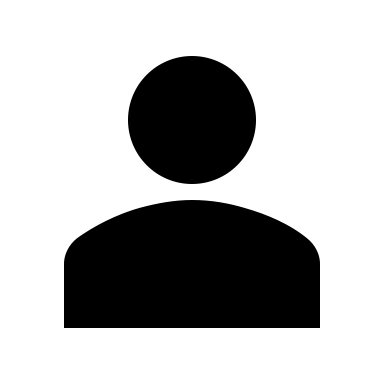 Puncturing security
1 if C fails
[Speaker Notes: Hence by UPO security, p_A,B,C must be negligible.]
Conclusion
A new approach to unclonable cryptography via UPO:

Copy-protection for puncturable functionalities.

Copy-protection for a large class of evasive functionalities.

Unclonable enryption.

Public-key quantum money.
Open problems
Coming up with new constructions of UPO without using iO.


Copy-protection of new function classes using UPO.
Thank you!
Details on direct construction
Simultaneous Inner Product ConjectureIdentical case
B
C
Simultaneous Inner Product ConjectureIdentical case
B
C
Simultaneous Inner Product ConjectureIndependent case
B
C
Simultaneous Inner Product ConjectureIndependent case
B
C
Simultaneous Inner-product conjecture implies Unclonable encryption(Folklore)
Single Decryptor encryption with search security + simultaneous inner product conjecture with identical challenges
Unclonable encryption
Our work shows that the conjecture is also usefule for building other unclonable primitives.
DiscussionNecessary assumptions for UPO
If Simultaneous IP is true:
Post-quantum iO implies UPO.
Is iO necessary for UPO? Not clear!
Possibility: UPO is a weaker assumption than iO.
Consequences:
Existing copy protection results from weaker assumptions.
Public quantum money from weaker assumptions.
DiscussionNecessary assumptions for UPO
If Simultaneous IP is false:
	UPO could still exist!
Construction of UPO
We use a tailored copy-protection of a PRF scheme (using techniques from Coladangelo-Liu-Liu-Zhandry’22).

To obfuscate a circuit C,
Copy protect a PRF key k,
Obfuscate using iO, the following circuit: on input (x, y), output C(x) if and only if y = PRF(k, x).
Conclusion
A new approach to unclonable cryptography via UPO:

Copy-protection for puncturable functionalities.

Copy-protection for a large class of evasive functionalities.

Unclonable enryption.

Public-key quantum money.
What is Cryptography?
Achieving computational tasks 
in the presence of adversaries.
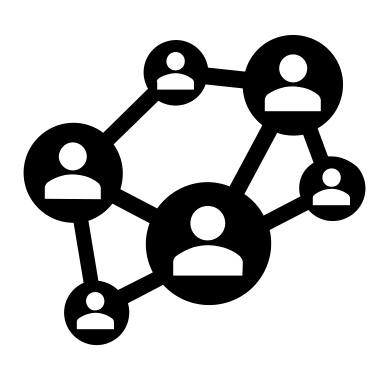 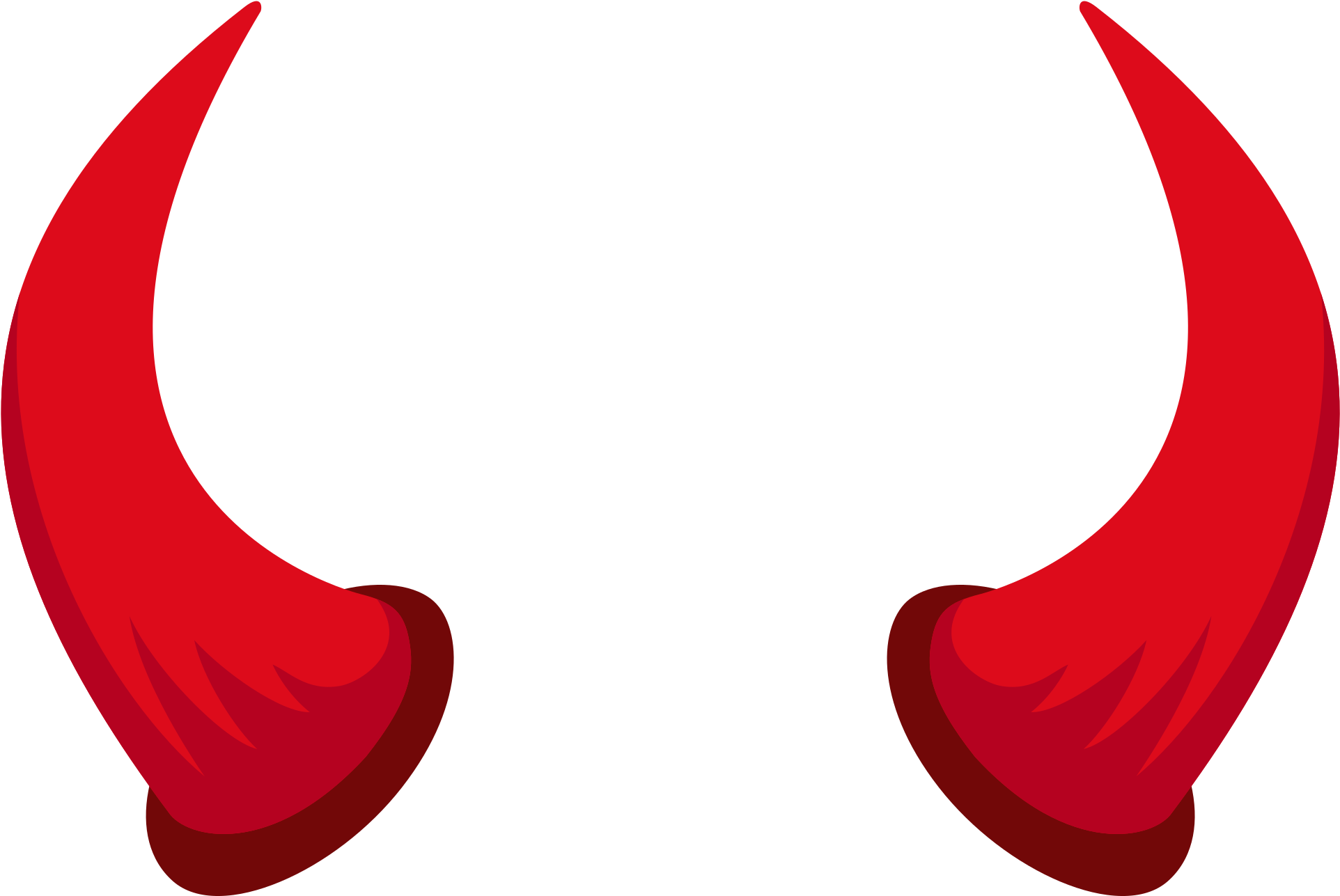 Classical Protocols (Encryption, Digital Signatures, etc)
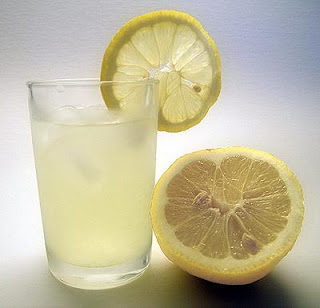 Classical lemons (factoring, discrete log, etc)
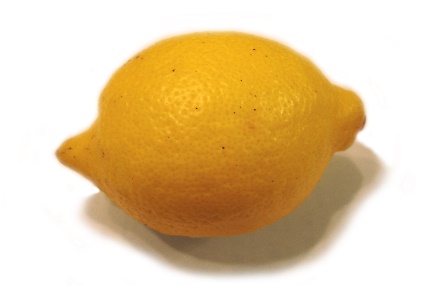 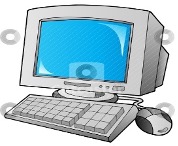 Classical model 
of computing
Fundamental tasks
Unforgeable money, Copy-protection, etc.
001010010010…….
[Speaker Notes: Classical hard problems easy on quantum computers.
Classically secure protocols aren't safe against quantum adversaries.

Shor’s factoring algorithms.]
Quantum MoneyWiesner’83
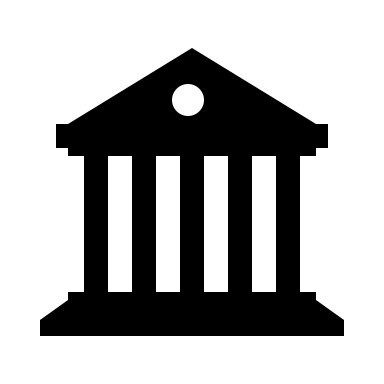 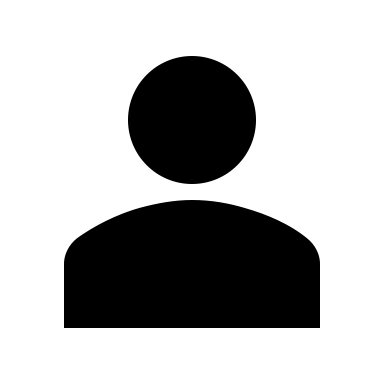 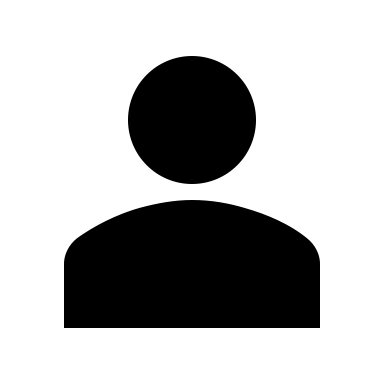 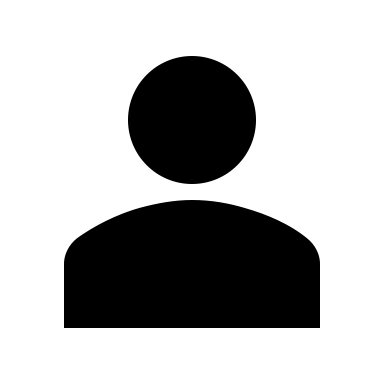 Bank
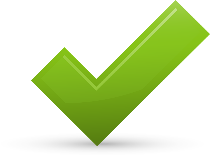 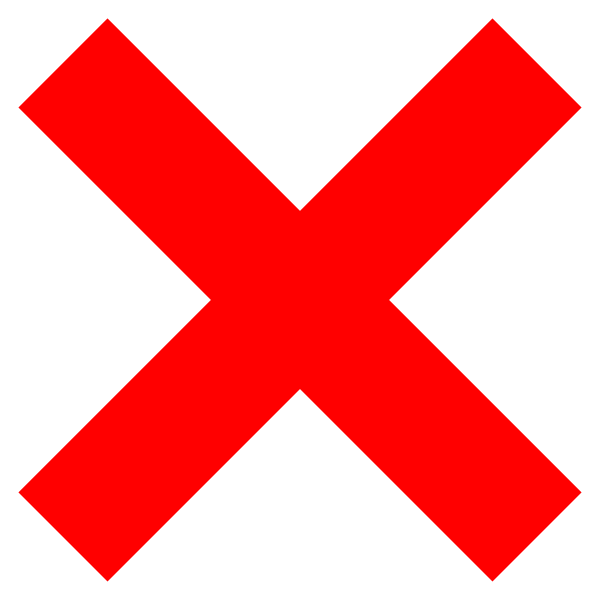 Security of Quantum money
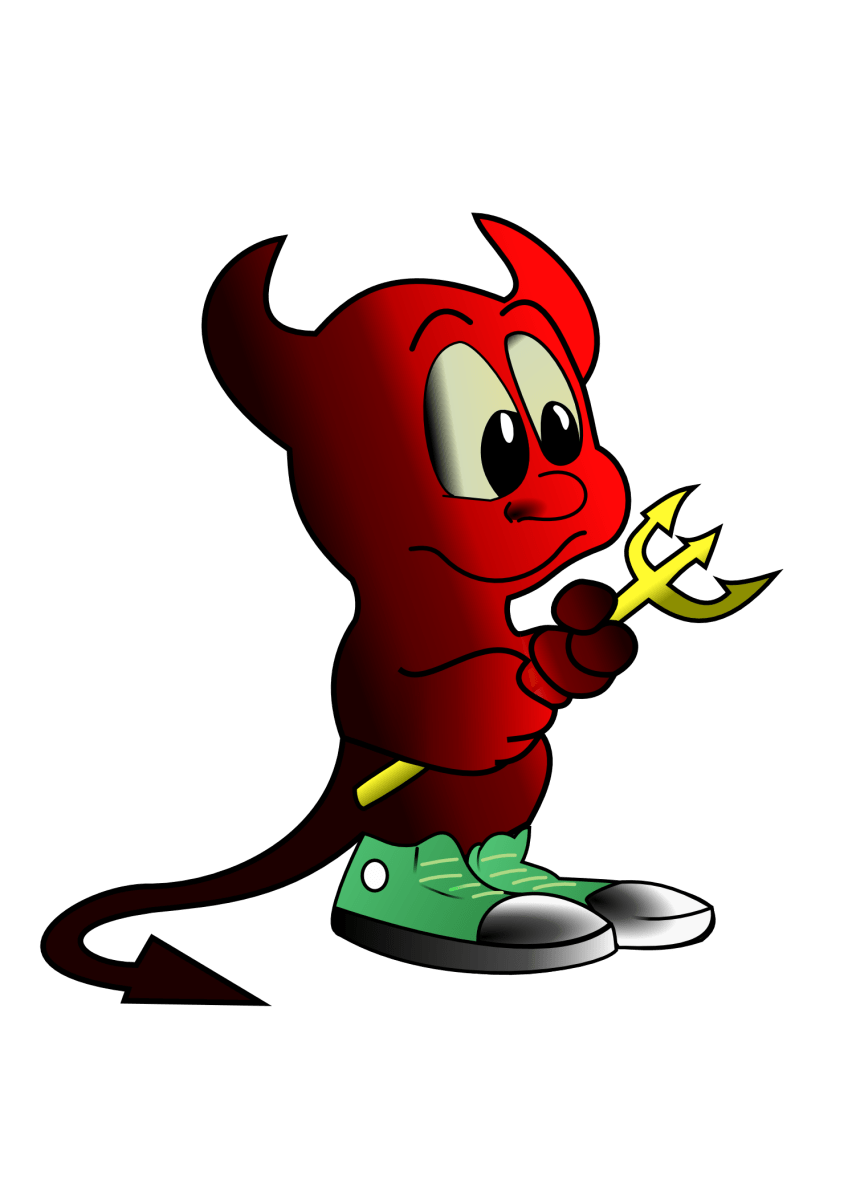 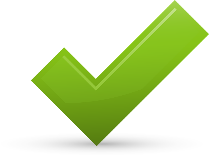 QPT adversary
69
[Speaker Notes: And here is a little illustration of security, if Alice gave the white rabbit 3  tokens, then he could not use those to sign 4 distinct documents. Of course we require it for any polynomial number of tokens  given to the adversary. We usually require the adversary to be a QPT algorithm, that is a quantum algorithm that runs in polynomial time. Another  thing I want to emphasize is that we give the also give the rabbit access to a verification oracle.]
Important challenge distributions
Unclonable Search Security
B
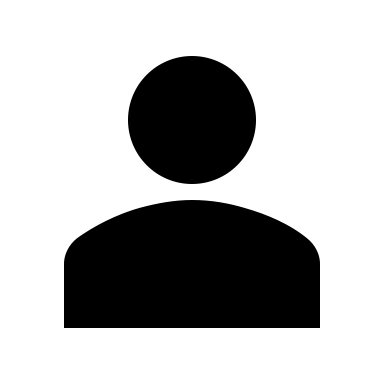 Encryptor
A
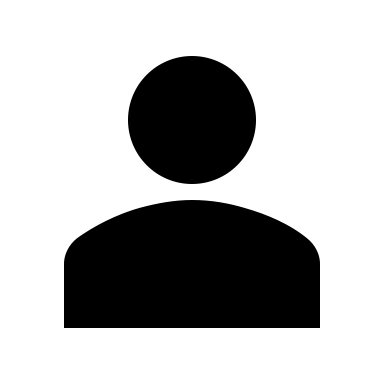 C
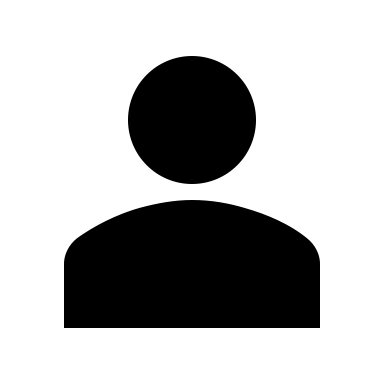 Need of the hourBetter abstraction!
Goals:

Resolves these above questions.

Pedagogical reason: making existing constructions modular.
Preimage samplable evasive function
Common preimage samplable functionalities
Point functions. (Auxilliary function class: 2-point functions)

Boolean functions with exactly k pre-images of 1 or k-point functions.
(Auxilliary function class: (k+1)-point functions)
UPO allows Hybrid argument
Simultaneous Inner Product Conjecture
B
C
Subsequent and Concurrent Works
[Coladangelo-Gunn’23] Quantum state indistinguishability obfuscation (quantum state iO):
Construction: in the quantum oracle model.
Application: Copy-protection for decision and search puncturable functionalities.

Subsequent work [Bartusek-Brakerski-Vaikuntanathan’24]: quantum state iO in the classical oracle model.
UPO from Quantum State iO?(Our work)
Quantum state iO + unclonable encryption for bits
UPO
Implications(Combined with [Coladangelo-Gunn’23]+[Bartusek-Brakerski-Vaikuntanathan’24])
Best Possible Unclonable encryption relative to a classical oracle.


Feasibility for the copy-protection of a large class of function classes based on a classical oracle.
Introduction
Cryptography: Achieving computational tasks in the presence of adversaries. 

Takes a hard problem (lemon) and produces a Protocol (lemonade) that is safe even in the presence of adversaries.
UPO allows Hybrid argument
Simultaneous Inner Product Conjecture
B
C
Simultaneous Inner Product Conjecture
B
C
Implications(Combined with [Coladangelo-Gunn’23]+[Bartusek-Brakerski-Vaikuntanathan’24])
Best Possible Unclonable encryption relative to a classical oracle.


Feasibility for the copy-protection of a large class of function classes based on a classical oracle.